Educating the Workforce for openEHR implementation
Pablo Pazos Gutiérrez
co-lead of the openEHR training program
pablo.pazos@cabolabs.com
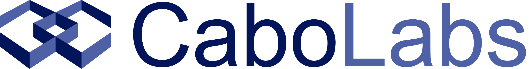 A little history...
2002: openEHR is "created"
2006: I started to work with openEHR, building software with it
using and helping improve the openEHR Java Reference Implementation
2011: Curso de openEHR en español (6 eds.)
1st online course 100% about openEHR
Supported by ACHISA.org (Asociación Chilena de Informática en Salud)
2013: Curso de Capacitação de OpenEHR (Portugal /Brasil)
online course, Universidade do Porto / SBIS
2014: Introdução à Norma openEHR (Portugal)
online course, Universidade do Porto
2014: Curso de Diseño e Implementación de Bases de Datos Clínicas con openEHR
46 attendees to the MedInfo tutorial
2015: Curso de Interoperabilidad entre sistemas de información en salud
2016(?): Curso de modelado clínico con openEHR
www.CaboLabs.com
2
[Speaker Notes: Gustavo Bacelar
Samuel Frade
Jose Almeida
Paulo Ferreira]
Now
www.CaboLabs.com
3
Why openEHR?
Why openEHR?
We believe openEHR is the future of EHRs
Allows to create standardized, generic, flexible, maintainable, interoperable and scalable EHRs.
For long-term, low cost, and large scale projects.
It's an open standard! (like the building blocks of the Internet)
Independent from any technologies (.Net, Java, Ruby, Python, ...).
We can use it to build better EHRs, and give the best tools to our physicians.
It improves how we develop software for healthcare
Sets the clinician at the center of the process
It can be complemented with other standards
HL7 v2.x, HL7 v3, CDA, FHIR, DICOM, ...
www.CaboLabs.com
5
What do we need to teach our professionals?
openEHR (and e-Health) training needs in Latin America
openEHR training needs in Latin America
Consider:
Not much training on specific e-Health topics for informaticians
Less offerings on openEHR
No training at all on openEHR technical skills
We want to focus on that area to create a comprehensive body of knowledge on openEHR
www.CaboLabs.com
7
openEHR training needs in Latin America
Baseline methodologies and techniques
for clinicians: formal information modeling
UML, patterns, good practices, model quality, tools, etc.
and the openEHR clinical modeling methodology
for informaticians: clinical information & how it is used
clinical information organization
clinical vs. population use
for booth:
define a common language
openEHR Information Model
Archetype Definition Language
Operational Templates
www.CaboLabs.com
8
openEHR training needs in Latin America
EHR design
for clinicians: usability
for validation
for informaticians:
clinical database design (using openEHR)
API & Web Services design (using openEHR)
design using metadata (openEHR archetypes & templates)
EHR development
for clinicians: development process
they should be part of the dev process
for informaticians:
data communication & interoperability (openEHR & non-openEHR data)
using openEHR archetypes & templates in software
www.CaboLabs.com
9
Evaluation & Certification
Evaluation & Certification
Curso de openEHR en español (Introductory / Intermediate)
2 mandatory assignments (1st excercise, 2nd monography, 5/10)
related to clinical modeling, creating / translating archetypes, using tools
Curso de Diseño de Bases de Datos Clínicas con openEHR
4 assignments, 100 points, 50/100
EHR database design
1st implementation using a DBMS
adding openEHR metadata to the DB implementation
adding support for versioned data
Curso de Interoperabilidad entre Sistemas de Información en Salud
4 assignments, 100 points, 50/100, all needs programming
Communication protocols testing
HL7 v2.x message interchange
DICOM studies communication, storage, query and retrieval
openEHR clinical document interchange
Joint certification: ACHISA + CaboLabs
looking for partners from universities
www.CaboLabs.com
11
Evaluation & Certification
We are working to formalize and standardize openEHR training to allow an official openEHR certification
Trainer certification
what is knowledge and experience required to be an openEHR trainer?
Materials
core set of materials accredited trainers can use and adapt
Funding
looking for a sustainable way to support supervision
evaluation and certification for trainers and students
maintaining materials, support training events, ...
Strategy
vendor neutrality but vendor friendly
allow different vendors & institutions to compete on training offerings
www.CaboLabs.com
12
Evaluation & Certification
Vision: Create an openEHR University
different vendors working together (collaborating not competing)
worldwide courses in many languages
courses fees adapted to the cost of life of each geographic region
certification funded by % of the course registration fees
free scholarships for students and low-resource countries
integrated training programs, not just disparate courses
www.CaboLabs.com
13
Muito Obrigado
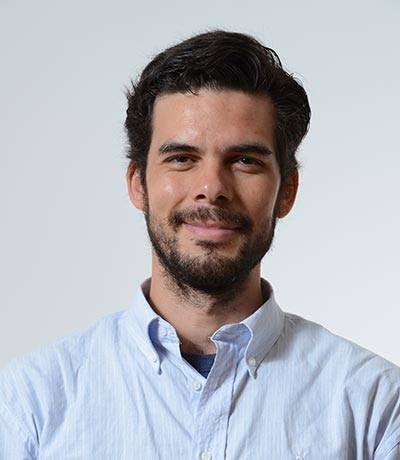 pablo.pazos@cabolabs.com 
@ppazos
github.com/ppazos
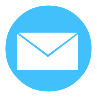 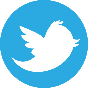 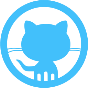 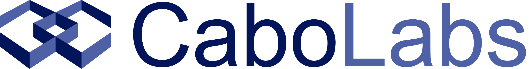 Silje Ljosland Bakke
openEHR
National Governance
Details are on my poster at board 76, presentation today at 13:00-14:30
In short, what you need:
A plan and a set of rules, aka a governance model
A sponsor to pay for tools, time and training
Decision maker buy-in to be able to spend a little time from a lot of people
Training
CLINICIAN BUY-IN
openEHR
Decision maker buy-in
No universal answer
We’ve managed buy-in from the hospital sector, but only partly from the Directorate of Health
Basic communication theory
Identify your stakeholders
Generally, decision makers are interested in reporting, quality control, economy, cost/benefit
Explain how information modelling has to be done no matter the approach
It makes sense from both an economic and an interoperability POV to do it ONCE
openEHR
How to engage clinicians
Disclaimer: By «clinicians», I mean all healthcare professionals who work with patients on a regular basis.
Recognise that most good clinicians are geeks
Not computer geeks, but medicine geeks, nursing geeks, pharmacy geeks, …
… quality geeks, research geeks, registry geeks, …
Geeks want to do well, and recognise the need for good data to achieve good practice
Explain what «the openEHR way» can do for their pet projects
Tailor your pitch to each group, profession, department, organisation, …
openEHR
Training the nation
Different levels of training required
Define roles
Reviewer
Clinical requirements provider
Modeller
Editor
Trainer
…
Arrange regular courses and workshops open to all interested parties
External trainers will be necessary at first
Don’t train anyone who aren’t interested
Direct the power and momentum of enthusiasts
openEHR
Nadim Anani
Experiences from a Master’s Programme
openEHR
Our Master’s Programme
‘Joint Master’s Programme in Health Informatics’ at Karolinska Institutet, Stockholm, Sweden.

Students with clinical as well as computer science-related backgrounds.

Karolinska Institutet: Leading medical university worldwide and selects the annual laureate(s) of the Nobel Prize in Physiology or Medicine.
openEHR
Standardisation Course
Substantial focus on openEHR concepts.

Assignment where students learn how to edit archetypes, download archetypes, create templates, do terminology bindings and benefit from archetype ‘design patterns’.

Students are asked to reflect on what they have done.
openEHR
Students’ Perceptions: Opportunities
Students appreciate

- the flexibility offered by archetypes as shareable, collaborative and reusable building blocks,

- how openEHR can bring together developers and healthcare professionals,

- how openEHR fosters standardisation by connecting with other standards such as SNOMED CT and

- the structured documentation openEHR offers.
openEHR
Students’ Perceptions: Challenges
Students are challenged by

- the lack of video tutorials for using tools such as Archetype Editor,

- instability of tools,

- how everything is supposed to fit together and

- the complexity of terminology binding.
openEHR
Thank you for your attention!

nadim.anani@ki.se
+46-8-524-83607
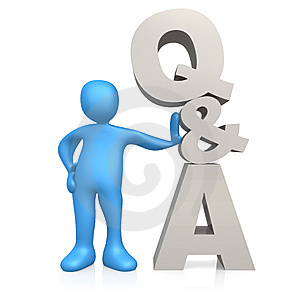 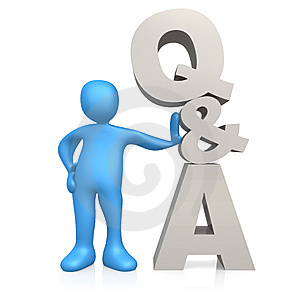 openEHR